Committees
How we get our work done
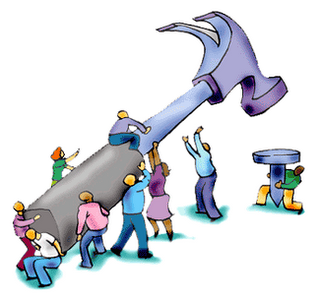 9/26/2018
New Mexico Elks Association
1
Committees
Elks membership affords the opportunity to join with others in a variety of activities, bringing personal satisfaction from achievement as well as immeasurable benefit to the Community. Committees are the means by which we help others and promote our programs. 
Well managed and active committees are absolutely essential for a Lodge to succeed.
9/26/2018
New Mexico Elks Association
2
Committees
Committees are:
Appointed by the Exalted Ruler
The Exalted Ruler has exclusive right to appoint all committees of the Lodge and to designate the Chair thereof.
Committee members serve at the pleasure of the Exalted Ruler and he/she can remove them at any time, with or without cause.
Are at all time subject to the direction and control of the Lodge
9/26/2018
New Mexico Elks Association
3
Committees
Can call for records necessary to the committee function
Every committee may request books, documents, papers or other such articles as it may deem necessary. Lodge members in possession or control of such articles must comply with the summons to appear and produce such records as requested by a committee.
Cannot expend funds without the approval of the Lodge
Appropriations set forth in the budget do not authorize expenditure of funds until the Lodge passes a specific motion authorizing same.
9/26/2018
New Mexico Elks Association
4
Statutory Committees
Grand Lodge Statutes require the Lodge to have the following four committees (13.020):
Auditing and Accounting
Activities (also known as Social and Community Welfare)
Public Relations
Fraternal

Each committee must have no fewer than three Members, who shall be appointed by the Exalted Ruler at the first meeting after his/her installation
9/26/2018
New Mexico Elks Association
5
Statutory Committees
Most Lodges have many more than the four required, but most of them are actually subcommittees of one of the four Statutory committees. Special committees may be appointed for special purposes as the Lodge may direct (13.020).

Let’s take a look at the big four…
9/26/2018
New Mexico Elks Association
6
Auditing and Accounting CommitteeGLS 13.040
The Auditing and Accounting Committee is responsible for:
Preparation of the Annual Financial Report, including:
Engaging an accountant
Providing the appropriate Grand Lodge forms to the Accountant
Delivery of the accountant’s report to the Lodge by June 15th
Submission of the report to all Grand Lodge parties
Oversight of the financial operations of the Lodge

Note that no Lodge Secretary, Treasurer, or Director (on either Board) may serve as a member of this committee
9/26/2018
New Mexico Elks Association
7
Activities CommitteeGLS 13.021
The Activities Committee oversees the following:
Drug Awareness Program
Hoop Shoot Program
Youth Activities
All matters pertaining to Lodge activities of civic, social, and community interest

This Committee also recommends approval or denial  for all charitable donations made to non-members ( GLS 13.010 Opinion 2). This is required prior to a Lodge vote on the request.
9/26/2018
New Mexico Elks Association
8
Public Relations CommitteeGLS 13.024
Vsry simply, this Committee publicizes the charitable and patriotic work performed by the Lodge. This Committee works through the NMEA Public Relations Committee for widespread publication, and local media for local community coverage.

The Committee should also oversee any social media presence maintained by the Lodge
9/26/2018
New Mexico Elks Association
9
Fraternal CommitteeGLS 13.022
The Fraternal Committee oversees the following:
Flag Day services
Elks Memorial Day services
Elks National Foundation
Elks Veteran Services
Lodge Activities
Membership, including
Securing applications of new Members
Investigation of delinquencies
Background investigations of Candidates
Orientation of Candidates prior to Initiation
9/26/2018
New Mexico Elks Association
10
Fraternal CommitteeGLS 13.022
Most Lodges break this Committee into several separate committees:
Lodge Activities
Flag Day services
Elks Memorial Day services
Other patriotic Lodge Activites
Elks National Foundation
Elks Veteran Services
Membership, including
Securing applications of new Members
Investigation of delinquencies
Background investigations of Candidates
Orientation of Candidates prior to Initiation
9/26/2018
New Mexico Elks Association
11
Standing Relief CommitteeGLS 13.010
The Standing Relief Committee consists of the  Exalted Ruler, Esteemed Leading, Loyal and Lecturing Knights, Secretary and Treasurer. 

This Committee is automatically formed at the beginning of the Lodge year, and does not require any action to be taken by the Exalted Ruler

This Committee examines and reviews all requests for aid or relief made by Lodge Members. The Committee’s recommendation for or against the request is required prior to a Lodge vote on the appropriation.
9/26/2018
New Mexico Elks Association
12
Additional Committees
Grand Lodge allows Lodges to establish additional committees to cover local and State Association projects.

In the NMEA, Lodges should also have:
CP Committee – our state project
C&B Trust Committee – the New Mexico version of ENF
Ritual - promote the proper performance of required Order Ritual
Scholarship – work with the NMEA district chairs to allocate scholarships
9/26/2018
New Mexico Elks Association
13
Committee Chairs
A great deal of success of the Lodge depends upon Committee Chairs. They are the ones who implement and carry out the many fine programs in Elkdom.
As with Officers, Committee Chairmen must subscribe to the “three Cs”:

COMMITMENT
To be successful, you must make a firm commitment of time and effort. If you can’t make such a commitment, you ought not to accept the job.
9/26/2018
New Mexico Elks Association
14
Committee Chairs
COOPERATION
Extend full cooperation to your committee members, the Lodge Officers, AND to other committees with whom you sometimes must interface.
COMMUNICATION
An open line of communication is essential: with your committeemen, with the Exalted Ruler, with the members of the Lodge.
Keep records and make timely reports: to the Lodge, to the State Association, and to the Grand Lodge when required to do so.
9/26/2018
New Mexico Elks Association
15
Committee Chairs
It is extremely important for committee chairs to attend meetings and give reports.
A good report should contain:
What the committee has accomplished since the last report
What activities are upcoming
Acknowledgement of participants 
Any requests for expenditures or fund dispersements

This is how the Lodge knows about the work you are doing!
9/26/2018
New Mexico Elks Association
16
Successful Committes
The committee with the attributes of “spirit” – “determination” – organization” – and, “motivation” will prove to be a successful committee.
It’s a “winning combination” which benefits everyone – the Lodge, the State Association – the Order of Elks as a whole.
The Committee Chair must provide the incentive and, through effective leadership, mold the committee into a successful team.
9/26/2018
New Mexico Elks Association
17
Committee Tools
Grand Lodge Manuals:
Officers & Committeemen
Grand Lodge Program (ER Handbook)
Membership Control
Membership
Lapsation
Indoctrination
New Lodge
Americanism
National Service
National Foundation
Youth Activities
Hoop Shoot
Drug Awareness
Media (Public) Relations
Investigating
Government Relations
Lodge Activities
Auditing, Accounting & Management
9/26/2018
New Mexico Elks Association
18
Committee Tools
Each Committee Chair should have his/her own personal copy of those which pertain to his/her committee.
The publications available from Grand Lodge are nominal in cost, or no cost. Most can be downloaded from the Elks website.
State Association Workshops can benefit every committee member. District Committee Chairs are members of their respective State Committees and are expected to attend those workshops.
9/26/2018
New Mexico Elks Association
19